Off Premise Catering
Chapter 9 - Marketing
1
Marketing
Marketing means using various tools and methods to:

Produce prospective shoppers and buyers

Qualify the shoppers and buyers

Sell to the shoppers and buyers
2
Not All Fun and Games
A Good Marketing Program is key to success

Competition from Supermarkets, Restaurants, Clubs, Hotels – not to mention other caterers

Two Main Types of Markets
	Corporate 
	Social
3
Corporate Market
Corporate Catering is generally more profitable and has more repeat clients
	
	Planners have predetermined and larger budgets
	Plan in advance 
	Have experience planning events
	Know exactly what they need
	Service is key
4
Corporate Events
Product Announcements/Roll outs
Sales Rallies – Manager Team Building
Sale Promotions
Holiday Events
Conferences
Client Appreciation
Convention Sales Events

The Corporate client is looking for a tangible return on the investment into any event they book.
5
[Speaker Notes: Interesting market is film and television production]
Social Catering
Includes:

Personal Parties at Home
Bar/Bat Mitzvahs
Weddings
Graduations
Proms
Birthday Parties
Holiday Parties
6
Social Clients
Not always brides, mothers, fathers, family

Intermediaries such as:
	Independent Event Planners
	Wedding Consultants
	Travel Agents
	Destination Management Services
	Special Event Producers
7
Corporate and Social
Both Markets demand:
Good Food and Service
Proposals on time
A Caterer who listens
Creativity
Prompt responses (especially Corporate)
Both rely on recommendations

Both choose the caterer that they believe will be the easiest to work with, punctual, and able to work within a budget – and will reflect well on them!
8
Levels of Catering
Budget event – luncheon platters, child’s birthday, typically simple and involve little service

Midscale Events – more service involved, retirement parties, modest weddings

Upscale events – top shelf service and food – Grand Openings, Product roll outs, bar mitzvahs, weddings,- once in a lifetime events.
9
[Speaker Notes: Retirement – yeah – why spend the cash when the person is leaving – always looking for a return on the investment]
The Marketing Plan
The Marketing Plan is the next logical step after the Mission and Vision Statements.

Determine the target market
Calculate a budget 
Who is the competition
Determine the Marketing Tools
Develop Action Plans
Selling the client on your services
10
[Speaker Notes: Target Market research helps clarify the bu]
Determining the Target Market
Step one – conduct an investigation of the target market  - know what you are going after -

What is the size and potential of the market?

Who are the clients (demographics)?

What are their preferences and habits?

What is the income level?

Who is the competition?– Analyze their strengths and weaknesses
11
[Speaker Notes: BBQ caterer vs. Luxury Wedding Caterer

Bithlo vs. Orlando]
Resources for Research:

County population maps
Major Business Areas 
Local Newspaper Business Section – City Business Journal
Internet research on competitors
Book of Lists
City Magazines – especially social sections
Department of Commerce
Convention and Visitors Bureau
12
[Speaker Notes: Can get most of the information on the internet – and local library for free. 

Some require memberships – or will only give limited information to non members]
Know yourself and your market
“It is said that if you know your enemies and know yourself, you will not be imperiled in a hundred battles; if you do not know your enemies but do know yourself, you will win one and lose one; if you do not know your enemies nor yourself, you will be imperiled in every single battle.”

Sun Tzu, The Art of War – 6th Century BC
13
[Speaker Notes: Sun Tzu and the Art of War were very popular corporate initiatives in the mid to late 1990’s

This would be a good bonus question for the test]
Marketing Budget
Some caterers spend up to 5% of gross sales on Marketing.

The budget directly derives from Mission and Vision Statements –
	How much is required?
	How much is available?
	If there is no money – are there alternatives?
14
Are you ready ?


Are the operational elements of the business ready?

	How quickly do you want the business?
	Are you ready to handle it?
	How much can you handle?

Most caterers learn by trial and error and constantly evaluate the effectiveness of the Marketing Plan
15
Know Your Competition
Who are your competitors?

What do they do best? Worst?

Who are their clients?

Research Through:
	Internet 
	Reviews (Food Magazines, Internet, Angie’s List)
	Advertisements
	Menus
	Rental Dealers
	Charity Events
16
[Speaker Notes: The Text recommends posing as a client personally feel this is dishonest. 

Be careful approaching competitors clients – if they will dump them for price, they will dump you too.]
Opportunities
Are there opportunities?

What is the next big Idea? Style? Food Type?

Can I get to it before my competition?

Am I being true to my image – reputation, style and personality?
17
[Speaker Notes: Many ideas originate in major cities such as San Francisco, LA, New York – sushi for example]
Action Plans – or so what now?
Action Plans are target tasks that directly flow from S.M.A.R.T plans developed in the Business Model.

Format is simple:
18
[Speaker Notes: The Text does not address the subject of action plans]
Action Plans
Action Plans should include costs where applicable
19
[Speaker Notes: Why would you host a client appreciation party after the holidays are over?]
Marketing Tools
Use the marketing tools to support the action plans of the marketing plan –

Develop Company Name and Logo-
	Fancy name = Fancy Company
	Cheap Name = Cheap Company

Develop Positive word of mouth –
	Reviews
	Use client feedback
		Letters
		Testimonials

	Make sure you have permission – in writing if possible
20
[Speaker Notes: A as first letter of the alphabet – AAAA Catering vs. “An Elegant Affair Catering Co,” – will have bearing ont]
Marketing Tools
Networking-
	Professional Organizations – NACE, SITE
	Rotary, Kiwanis Clubs
	Churches, Synagogues
	Business Roundtable (Chamber)
	Convention and Visitors Bureau
	Local Societies (Museums, Arts Groups)
	Meeting Planners International
21
Marketing Tools
Internet –
	Website – give clients a reason to visit the site and leave email (with opt outs!) – news, recipes, etc.

	Invest in a professional website designer to develop –
    		Domain Name
		Design and functionality (make it easy!)
		Placement on search engines
		Links to other sites
22
Publicity
Publicity is free media exposure
	Editorial recommendation
	Grand Openings
	Expansions & Renovations
	Hiring new chef or senior staff
	Award or appointment of staff as officer of a 	professional organization
	Catering for a Charity or First Responder Unit

Have something special to say – biggest pizza, etc

Consider hiring a Public Relations Firm

“Free” Media Exposure has a cost – typically time and talent
23
[Speaker Notes: Catering for Fire Fighters on Christmas Day or Thanksgiving – or just to say Thank You!]
Marketing Tools
Brochures –
Establish credibility
Tell Clients how they would benefit from your services
Guarantee your work
Deliver the message succinctly and descriptively
Keep it simple and the proper size
If used as direct mail, make sure it is addressed to a specific person
24
Newsletters
Can be difficult to produce on a regular basis

Have interesting articles –
	New Food Trends
	Recipes
	Recent successful events (make sure the other 	clients have given permission)
	Anything newsworthy
	Include coupon (bounceback) to measure 	effectiveness of the piece
25
[Speaker Notes: I.E. Welcome Home Vinnie from 25 years in Sing Sing]
Letterhead, Business Cards
Proper letterhead and business cards are a must
	Be Professional
	Reflect what you want the client to perceive 	about you and your business

Have plenty of business cards handy to pass out – all staff should have them in case approached by a potential client
26
Photos, Awards, Plaques
Use reproductions of awards and endorsements in advertising or at the bottom of letterhead –







Put letters, etc. in albums for potential clients to review
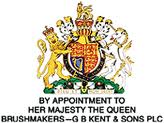 27
Direct Mail
General Rules –

Make sure you have a qualified list
Make the piece focused and actionable
Maintain the database
Make it what the client will be interested in –

Best lists are those you develop yourself.
Lists can be purchased, but you get what you pay for.
28
[Speaker Notes: Next section is telephone books - seriously]
Preprinted Menus
Can be an option for the clients who still want to hold something in their hands – include in direct mail

More cost effective if printed without prices

Are decreasing in value as the internet has become a “compact” go to resource for people
29
Signage and Billboards
Billboards are very rare

Signage on vehicles and office/commissaries is 

	Effective
	Inexpensive
	Efficient
Also – portable signage is needed for offsite events – ask client if you can use.
30
Paid Advertising & Giveaways
Newspaper
Radio
TV
Magazines
Event Programs
Sponsorships

Advertising specialties – also known as giveaways –
 Effective if useful – Remember that they represent you!
31
Tastings
Tastings can be for specific clients –
	1. To close the sale – very effective
	2. Test unusual recipes or items

Limit to critical decision makers
Chef should be present 
Food should look exactly as it will at the event
Listen to client feedback
32
Customer Referrals
Customer referrals are warm leads

Are a great way to grow the business

Can use incentives (discounts for future Business) especially in slow times

Ask if you can use their names
33
Catering for Charity
Can be a very  effective marketing tool –

Get request in writing
Keep track of expenses (for tax purposes)
Donate wisely – best impact
Create a buffer – filter through staff
Select charities important to you
Use on site marketing opportunity
Bring in suppliers for discounts 

Have a fixed amount per year to spend – don’t go over
34
Upselling
After the client has booked (preferably with a deposit) opportunities exist for up selling –

Make sure that it is not perceived as “nickel and diming”

Ice Carvings
Martini Stations
High end Floral
Music
Valet parking
35
Direct Sales
Catering Salesperson –
	If experienced, will demand commensurate pay
	If inexperienced, will need extensive training

Can compensate –
Flat Salary – no  incentive to excel
Hourly – no incentive to excel, possible overtime 
Partial Commission – salary and commission
Full Commission – commission only
36
Direct Sales
Cold Calling –
 		Calling someone uninvited 
		Can be done in person or by Telephone
		May have negative effects

Warm Calls –
		Client who has responded to marketing
		Previous client
		Can be part of simple follow up
37
Sales
Clients expect:

Prompt action on telephone calls, emails
Deadlines promised, deadlines met
Punctuality at meetings
Active listening – do you hear me?
Clear proposal with all information
Presence at the Event – Personal Touch
38
Proposals
Essentially unsigned contracts –
	Have an expiry date

Deliver as soon as possible after the face to face meeting.

Acceptance of the proposal can be enhanced by a creative delivery.
39
Cardinal Rule of Sales
Ask for the Business!!

May I order the food?
May I block the date for your event?
40